UZALEŻNIENIA
KLASA 6C
RODZAJE UZALEŻNIEŃ
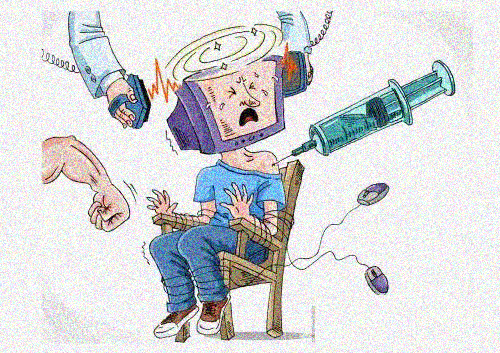 ALKOHOL 
INTERNET
PAPIEROSY
NARKOTYKI
ALKOHOL
ILU LUDZI PIJE ALKOHOL?
Nie ma co się oszukiwać: Polacy lubili i nadal lubią spożywać alkohol. 76% Polaków nie stroni od alkoholu, w tym 65% przyznaje się, że pije czasami, natomiast często 11%.  W przeważającej części alkohol piją mężczyźni (84%). Najwięcej pijących jest wśród osób młodych (89%), a najmniej pośród osób powyżej 65 roku życia (49%).
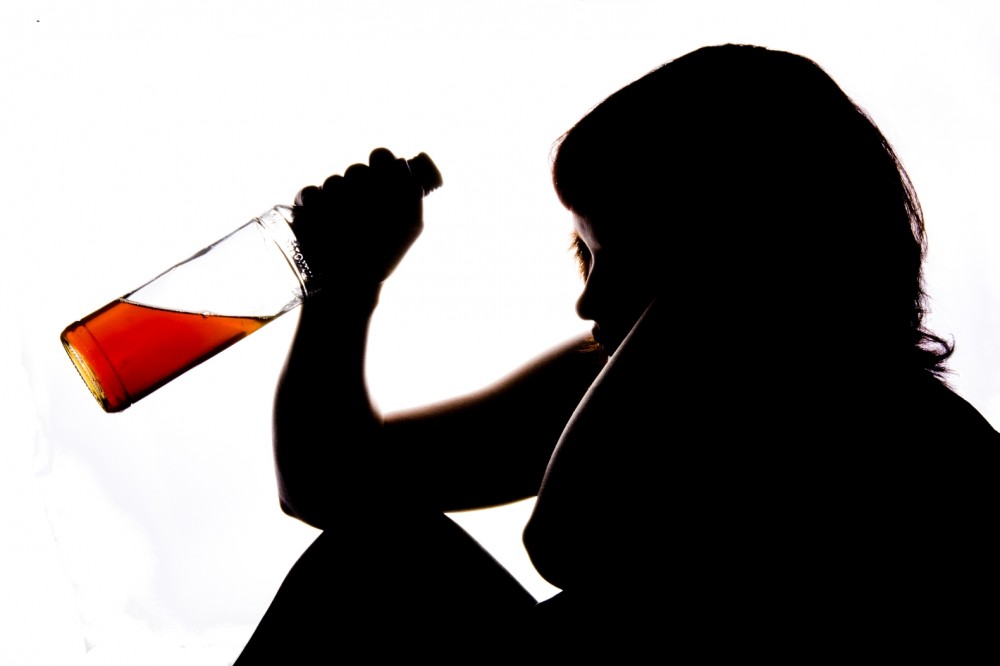 ALKOHOL POWODUJE:
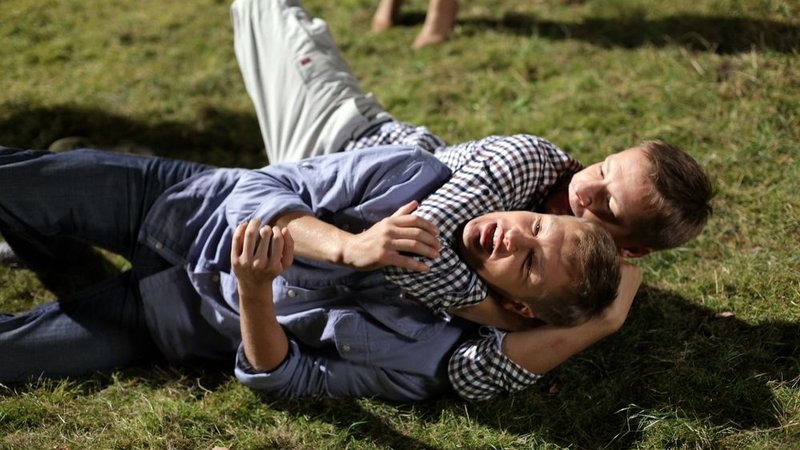 BÓJKI
KŁOPOTY Z PRAWEM
KŁOPOTY ZE ZDROWIEM
UZALEŻNIENIE
PROWADZENIE PO PIJAKU
Prowadzenie pojazdu pod wpływem alkoholu przez kierowców jest negatywnym, lecz bardzo częstym zjawiskiem. Należy zwrócić uwagę na to, że w zależności od poziomu alkoholu u osoby  kierującej pojazdem, czyn ten może stanowić wykroczenie lub przestępstwo.
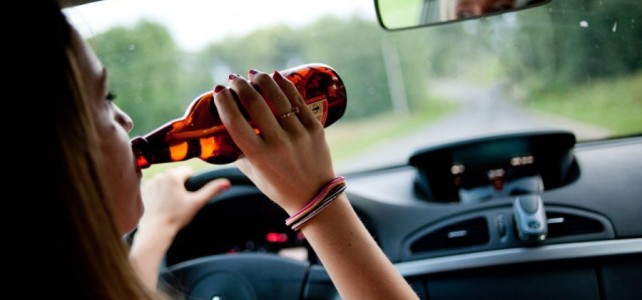 ZACHOWANIE PIJANEGO CZŁOWIEKA
Pijany człowiek jest zdolny do wszystkiego, ponieważ nie ma świadomości tego, co robi.  Może zrobić krzywdę nawet swojej rodzinie. Przejmujące jest spożywanie alkoholu przez młodzież i dzieci. To bardzo niebezpieczny nałóg.
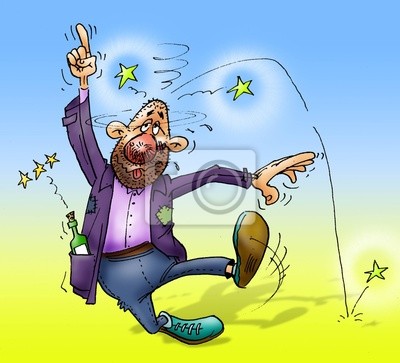 INTERNET
ILU LUDZI JEST UZALEŻNIONYCH?
Według Amerykańskiego Centrum Uzależnień Internetowych 6 proc. internautów jest uzależnionych od Internetu, a ponad 30 proc. traktuje sieć jako sposób na ucieczkę od rzeczywistości, co jest prostą drogą do uzależnienia.Choć u nas wciąż nie wszyscy mają dostęp do Internetu, to liczba użytkowników zwiększa się i w 2015 r. osiągnęła już 78%  gospodarstw domowych
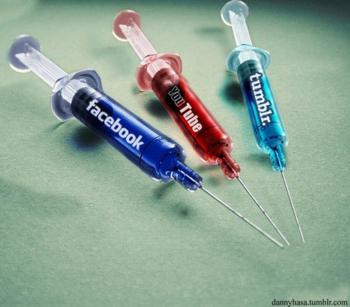 CO POWODUJE UZALEŻNIENIE OD INTERNETU?
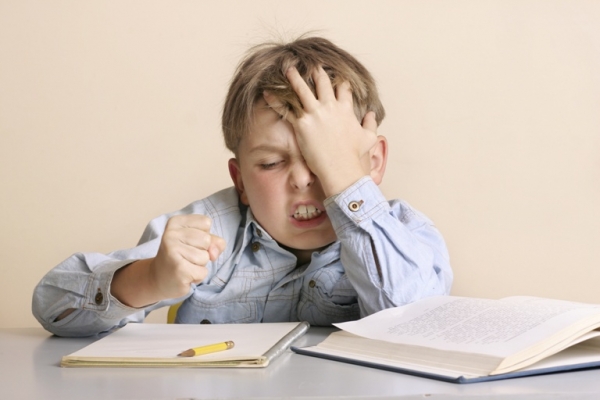 PROBLEMY W NAUCE
ODCINANIE SIĘ OD ŚWIATA
ZŁE RELACJE Z NAJBLIŻSZYMI
KTO NAJCZĘŚCIEJ SIĘ UZALEŻNIA?
Najczęściej od Internetu uzależniona jest młodzież i dzieci. Osoby uzależnione nie widzą świata poza Internetem.
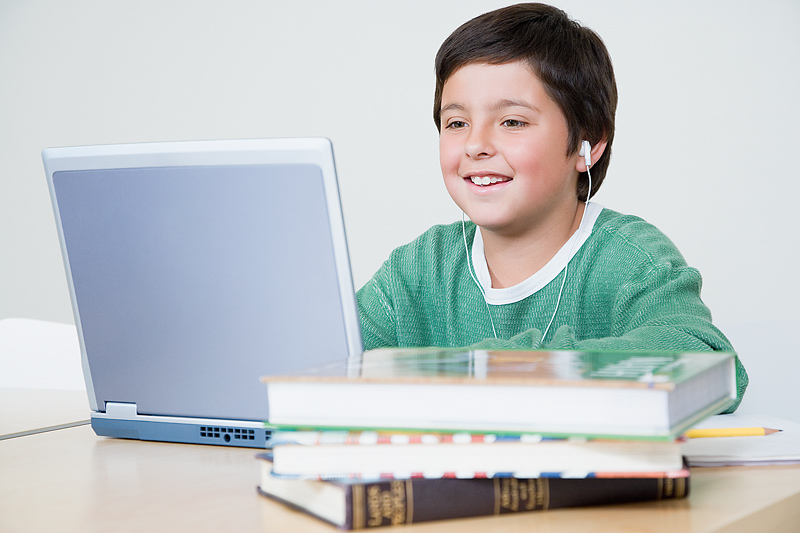 FACEBOOK
Tygodniowo ślęczy na Facebook.com 40 proc. jego użytkowników.
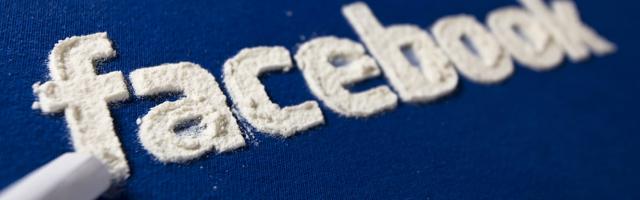 PAPIEROSY
ILU LUDZI PALI PAPIEROSY?
W latach 2011-2013 odsetek palących Polaków spadł z 39 proc. do 31 proc. Wśród Polek utrzymał się on w tym okresie na niezmienionym poziomie 23 proc.
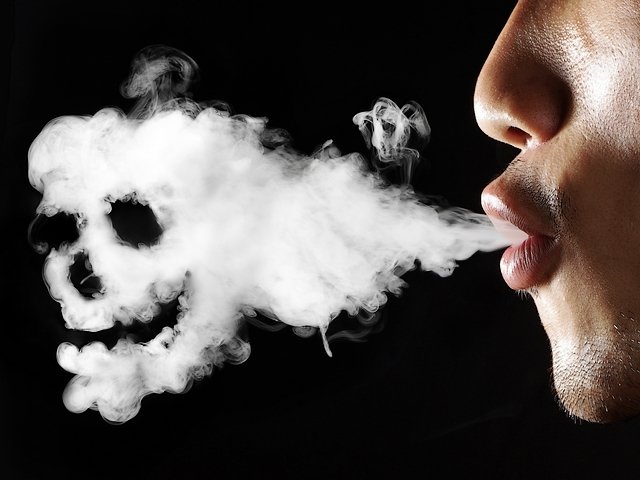 CO POWODUJE PALENIE?
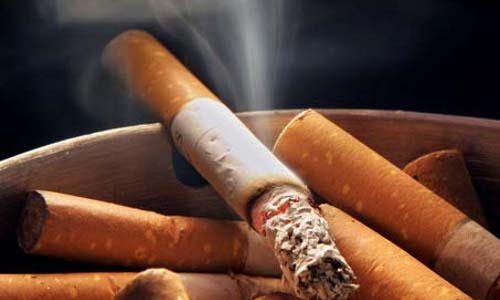 UZALEŻNIENIE
CHOROBY PŁUC
KASZEL
PROBLEMY ZE SPORTEM
PŁUCA
PŁUCA ZDROWE
PŁUCA PALACZA
SKŁAD PAPIEROSA
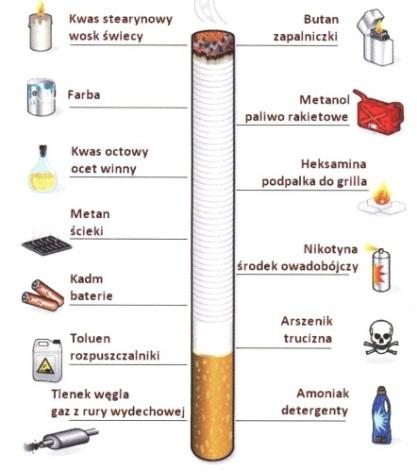 NARKOTYKI
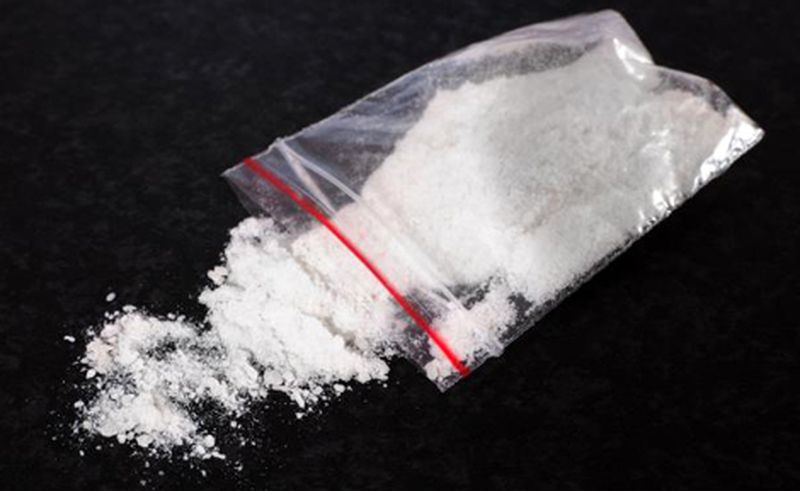 ILU LUDZI ZAŻYWA NARKOTYKI?
Do zażywania narkotyków przyznają się najczęściej osoby pracujące na własny rachunek (23 proc.), uczniowie i studenci (19 proc.), menedżerowie (15 proc.), osoby z wyższym wykształceniem (14 proc.) oraz mieszkańcy dużych miast - powyżej 500 tys. ludności (12 proc.).
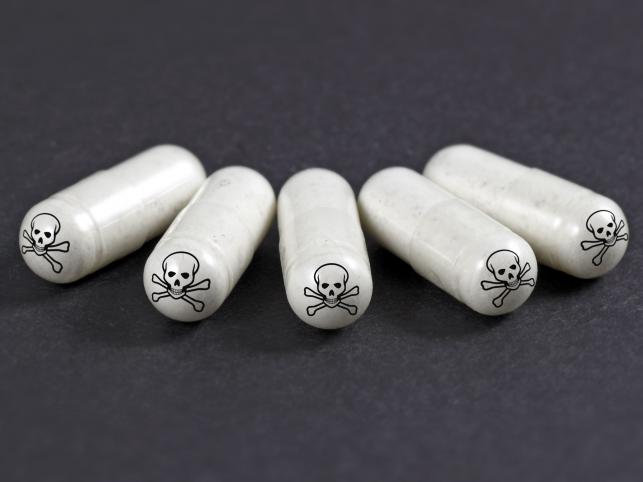 CO POWODUJE ZAŻYWANIE NARKOTYKÓW?
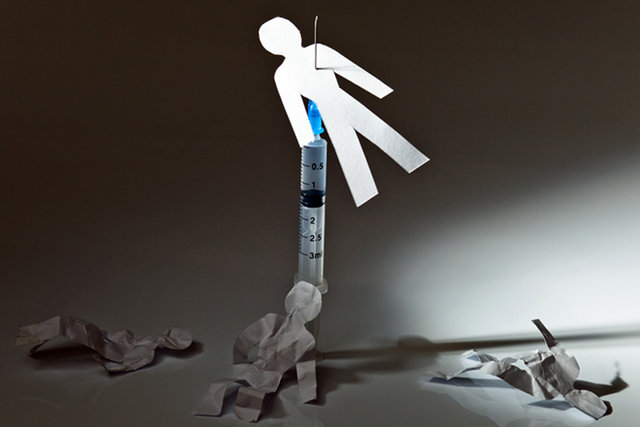 NISZCZĄ UZĘBIENIE
OSŁABIAJĄ SERCE
DOPROWADZAJĄ DO ŚMIERCI
KTO ZAŻYWA NARKOTYKI?
Narkotyki najczęściej proponowane są osobom młodym. Wśród młodych kręcą się dilerzy narkotykowi.
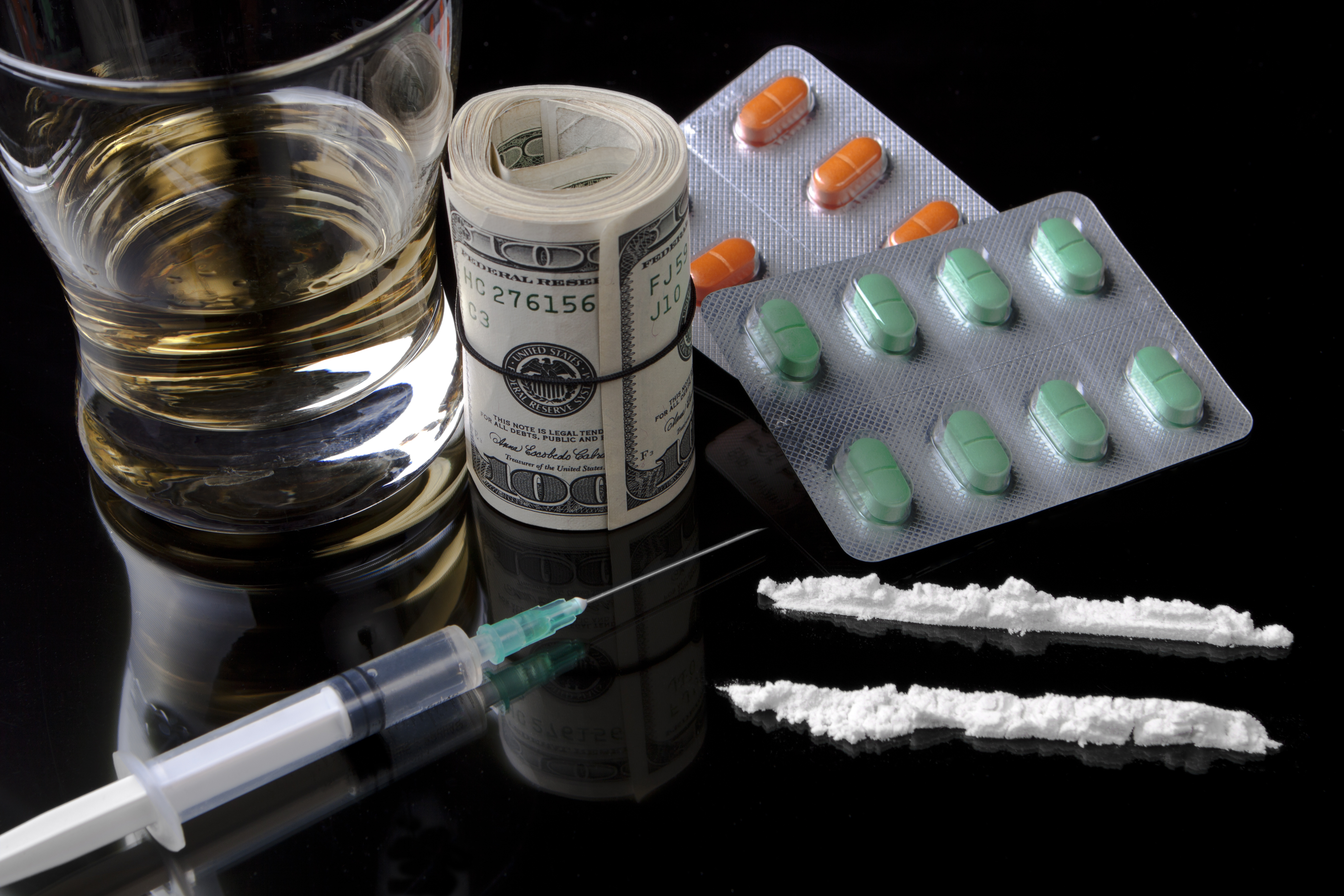 DZIĘKUJEMY ZA UWAGĘ:Prezentację przygotowałaKLASA 6C